Global burden of diseases
National and local governments must determine priorities for health research and make decisions about investment in health systems and in health interventions in the face of limited resources, constantly increasing demands for healthcare, the development of new interventions and treatments, and increasing healthcare costs. 
Having a consistent and comparable description of the burden of diseases and the risk factors that contribute to them is important to health decision-making and planning processes. 
Summary measures of population health are popular and widely used because they provide understandable representations of complex epidemiology that can be used to develop efficient preventive strategies.
Global burden of diseases
Population health summary measures can be reported at international, national, or local levels. They have three main uses:
To compare population health across communities and over time”;
 To provide a full picture of which diseases, injuries and risk factors contribute the most to poor health in a specific population, including identification of the most important health problems and whether they are getting better or worse over time (this is probably the most common use of summary measures of health);
To assess which information or sources of information are missing, uncertain, or of low quality.
Calculations used in Burden of Disease Measurement
While individuals generally know when they are healthy or sick, there is no consensus about how to define the health of a population or on how much a given population is affected by illness or disease. 
For many years, population health was evaluated using mortality-based indicators only. In other words, the health of a population was determined by how many people died and why – the causes and rates of death. Although mortality-based indicators are useful, they do not provide all the information necessary to assess the health of a population or to compare the effectiveness of interventions to protect or improve health. 
That is, they do not take into consideration the effects of being ill, perhaps for many years, before death or recovery. Summary measures provide a fuller account of the health of a population because they include estimates of the effects of morbidity as well as mortality.
Health-Adjusted Life Years (HALYs)
Health-Adjusted Life Years (HALYs) are summary measures of population health used in burden of disease estimates. They combine the effects of disability or disease (morbidity) and death (mortality) simultaneously. HALYs, an umbrella term for a number of such summary measures, allow for comparisons to be made across illnesses, interventions, and populations . The data are normally presented by age, sex, and region.
To calculate the HALYs of a disease, three general steps are required. As Gold et al., describe, researchers must:
1. Describe the associated state of health (“health state”) or disease conditions;
2. Develop numerical values or weights for the health state or condition;
3. Combine the numerical values of each health state with estimates of life expectancy.
HALYs
The morbidity components of HALYs are referred to as Health-Related Quality of Life (HRQL) and are represented on a scale of 0 to 1. 
Two common measures of HALYs, 
    - Quality-Adjusted Life Years (QALYs) and 
    - Disability-Adjusted Life Years (DALYs), 
     As will be seen, QALY and DALY have different purposes and use different approaches to calculate HRQL associated with disease conditions or good health.
QALYs
QALYs
Quality-adjusted life years are usually used to analyze clinical interventions.
The goal is to maximize the “good” of quality of life.
QALYs use utility weights (0 = death and 1 = perfect health)  
QALYs can measure both the effectiveness and the cost-effectiveness of an intervention.
QALYs
For example, QALYs can compare an intervention that can help prolong life but has serious side effects (such as permanent disability caused by radiation or chemotherapy for cancer), with an intervention that improves quality of life without prolonging it (such a palliative pain management). 
The measure can give an idea of how many extra months or years of life of reasonable quality of health a person might gain with each intervention. 
QALYs are calculated by multiplying the number of years of life added, by the HRQL.
QALYs = additional number years of life x HRQL
DALYs
The DALY method was developed in 1990 by researchers at the World Bank and Harvard University to quantify the burden of disease and disability in populations.
 It measures the difference or gap between the current health of a population and an ideal situation; i.e. where everyone reaches the standard life expectancy in perfect .
 The DALY method is based on an assumption that time is the most appropriate measure for burden of disease, including the time lived with disability and the time lost due to premature mortality:
DALY= Years of life lost due to premature mortality (YLL) + Years lived with disability (YLD)
DALYs
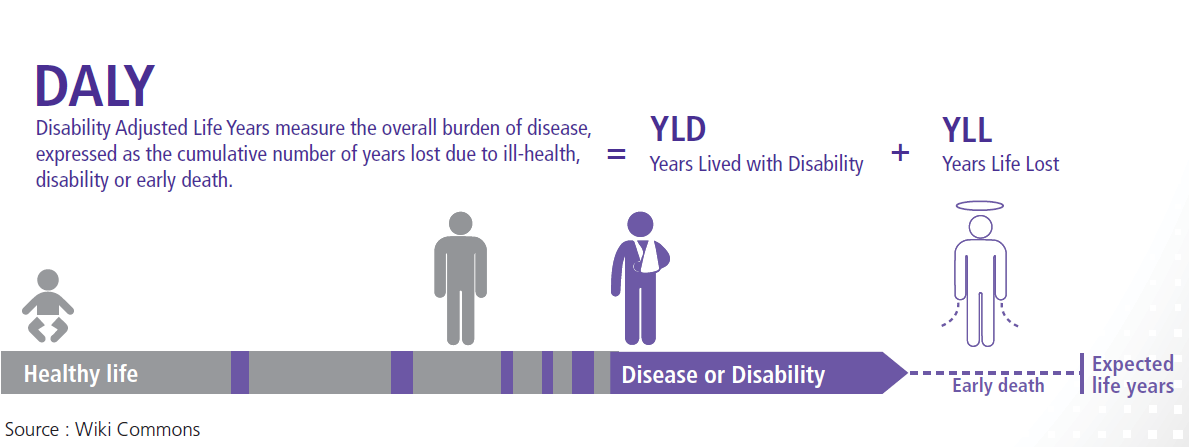